Министерство Образования Республики МордовияГосударственное бюджетное профессиональное образовательное учреждение республики Мордовия «Ардатовский  аграрный техникум имени И.А.Пожарского»
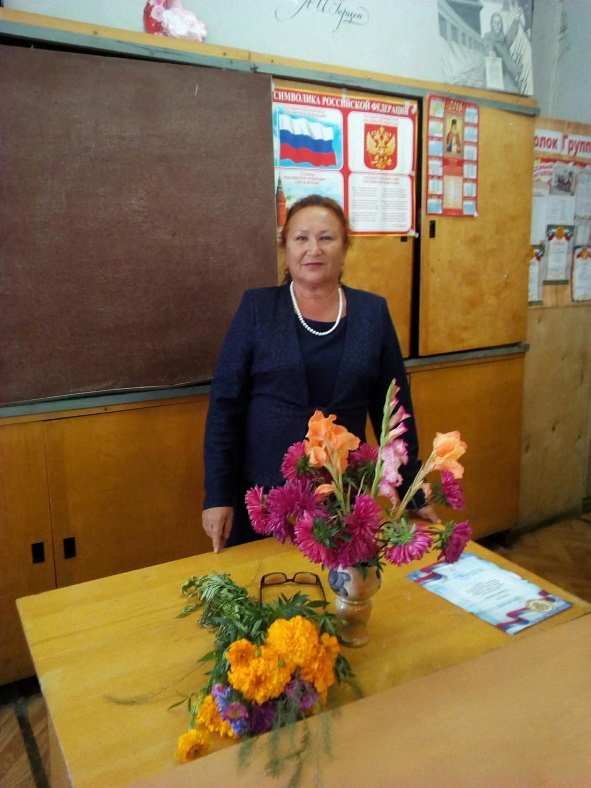 ПОРТФОЛИО
профессиональной деятельности
преподавателя общественных дисциплин
Удаловой Людмилы Петровны 
за 2016 - 2020 г.г.
Общие сведения
Дата рождения: 29.06.1960 г.
Образование: высшее, Казанский государственный институт культуры,1981 г.
Должность: преподаватель общественных дисциплин
Педагогический стаж работы: 33 года
Стаж работы в ОО: 29 лет
Категория: высшая
Дата последней аттестации: 22.12.2015 г.
Образование
Результаты участия в инновационной (экспериментальной) деятельности
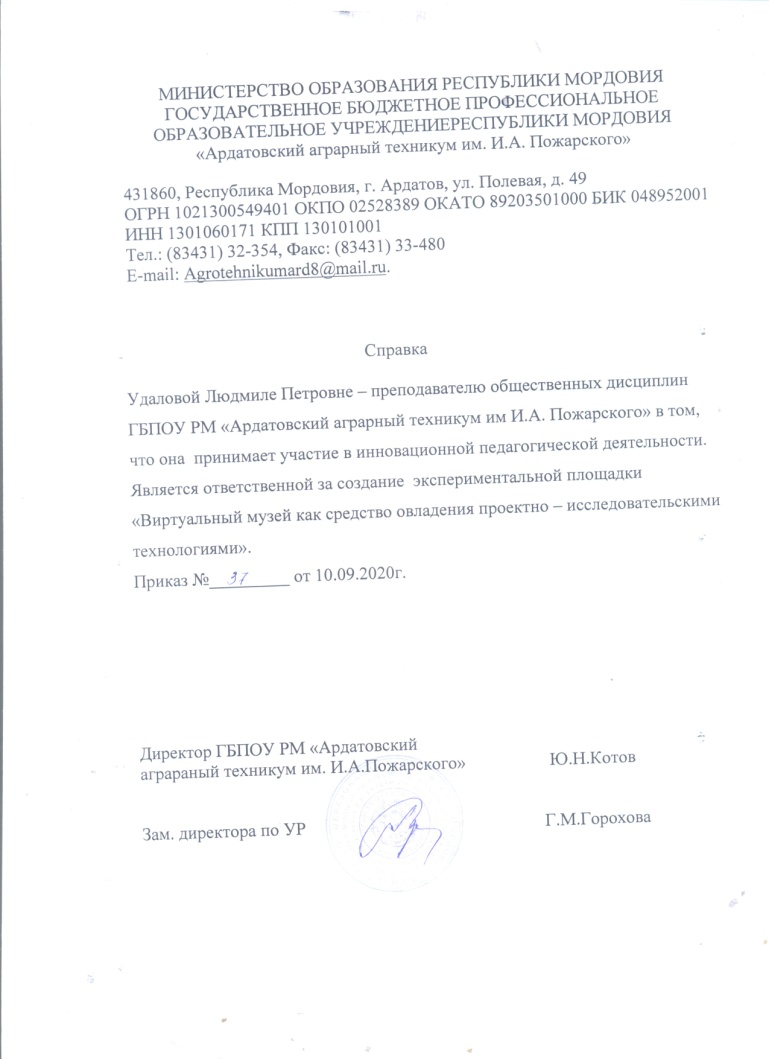 Стабильные положительные результаты (положительная динамика) освоения обучающимися образовательных программ по итогам мониторингов, проводимых организацией
Результаты участия обучающихся в мероприятиях различных уровней по учебной деятельности профессиональной направленности
Предметные олимпиады, конкурсы, научно-практические конференции
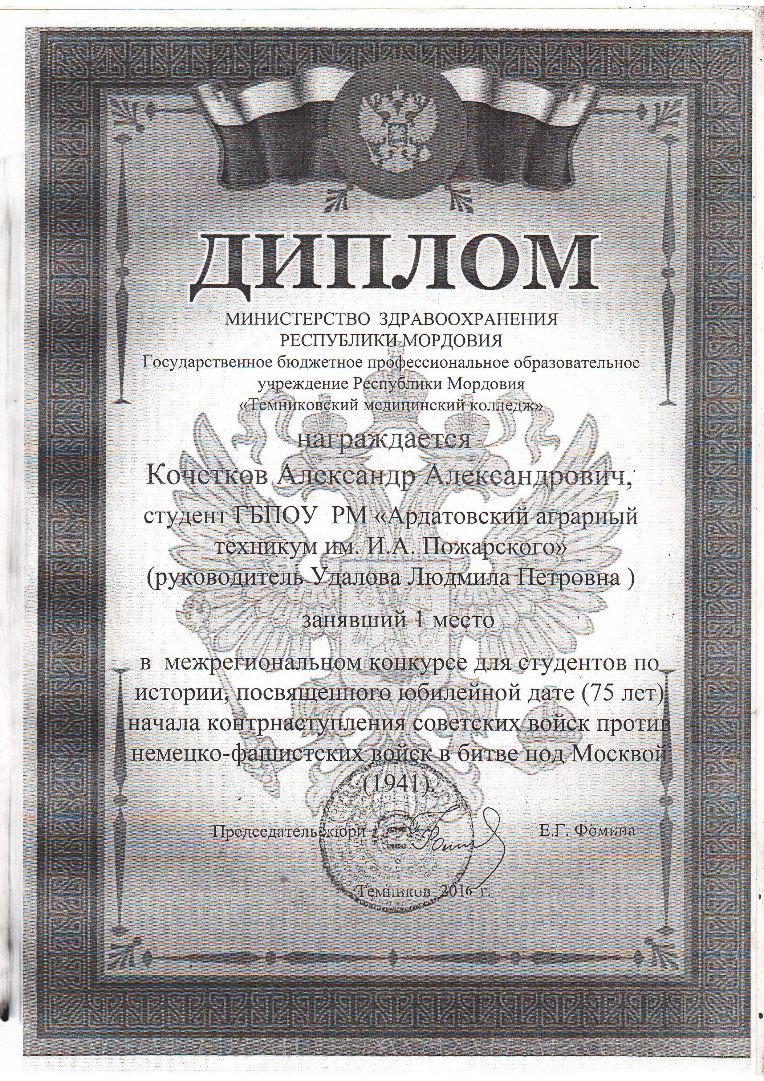 Предметные олимпиады, конкурсы, научно-практические конференции
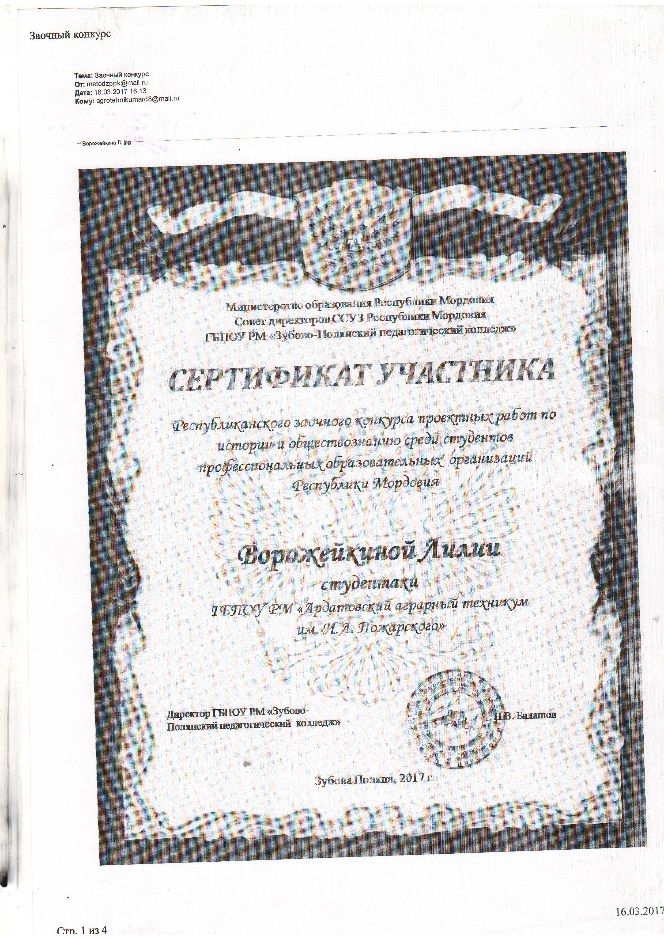 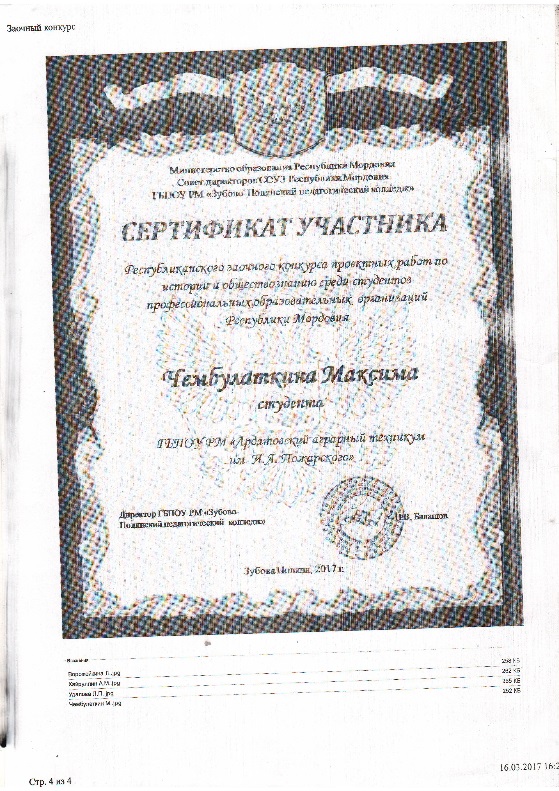 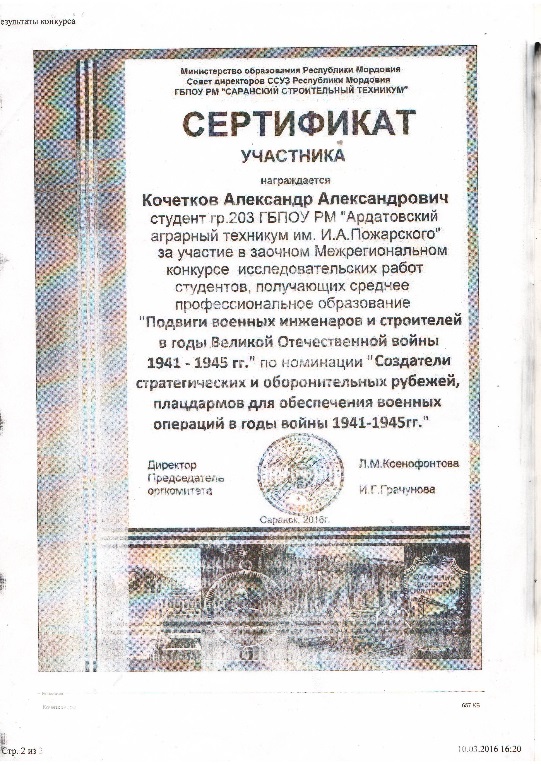 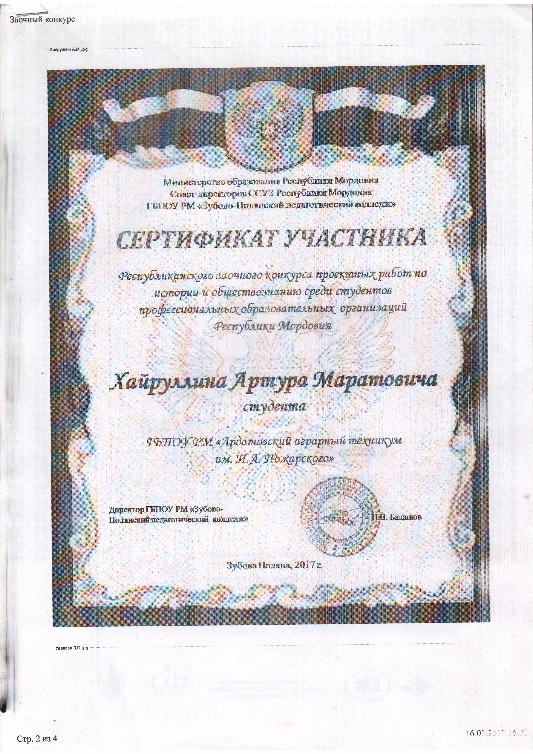 Предметные олимпиады, конкурсы, научно-практические конференции
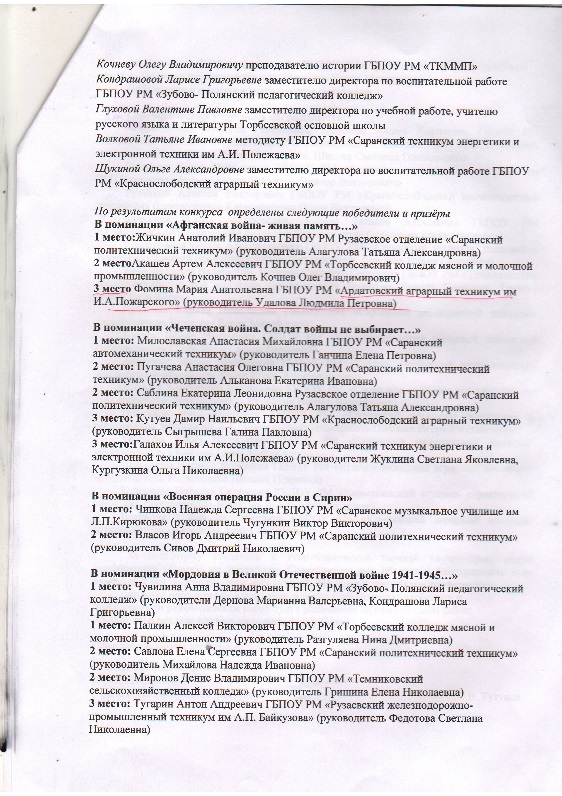 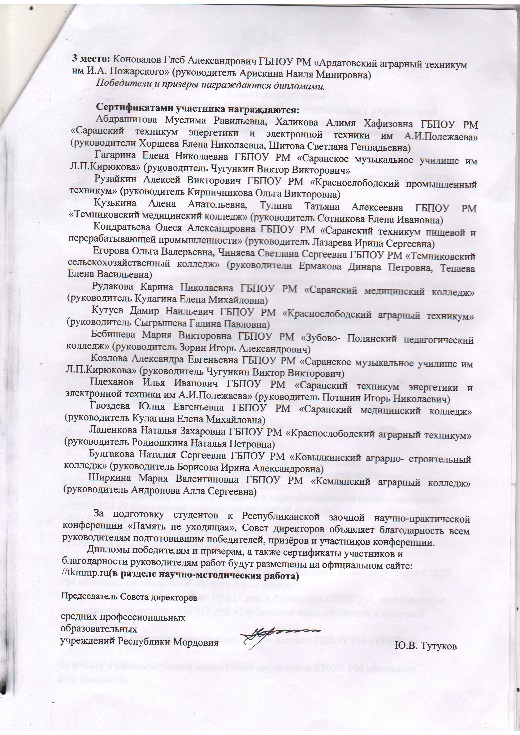 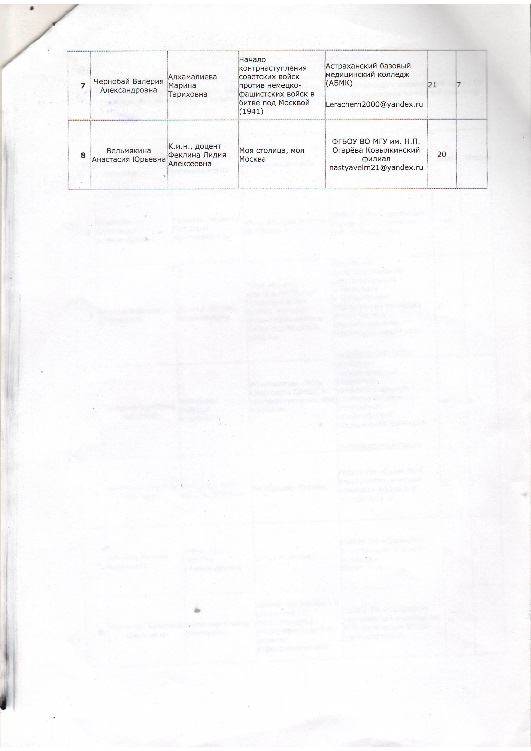 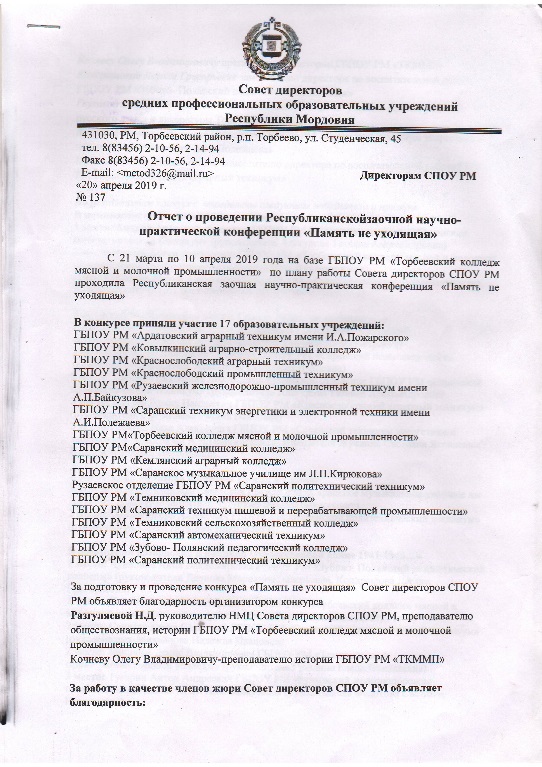 Результаты участия обучающихся во внеурочной деятельности по преподаваемой  дисциплине: конкурсы; конференции тематические; концерты; выставки; турниры; соревнования
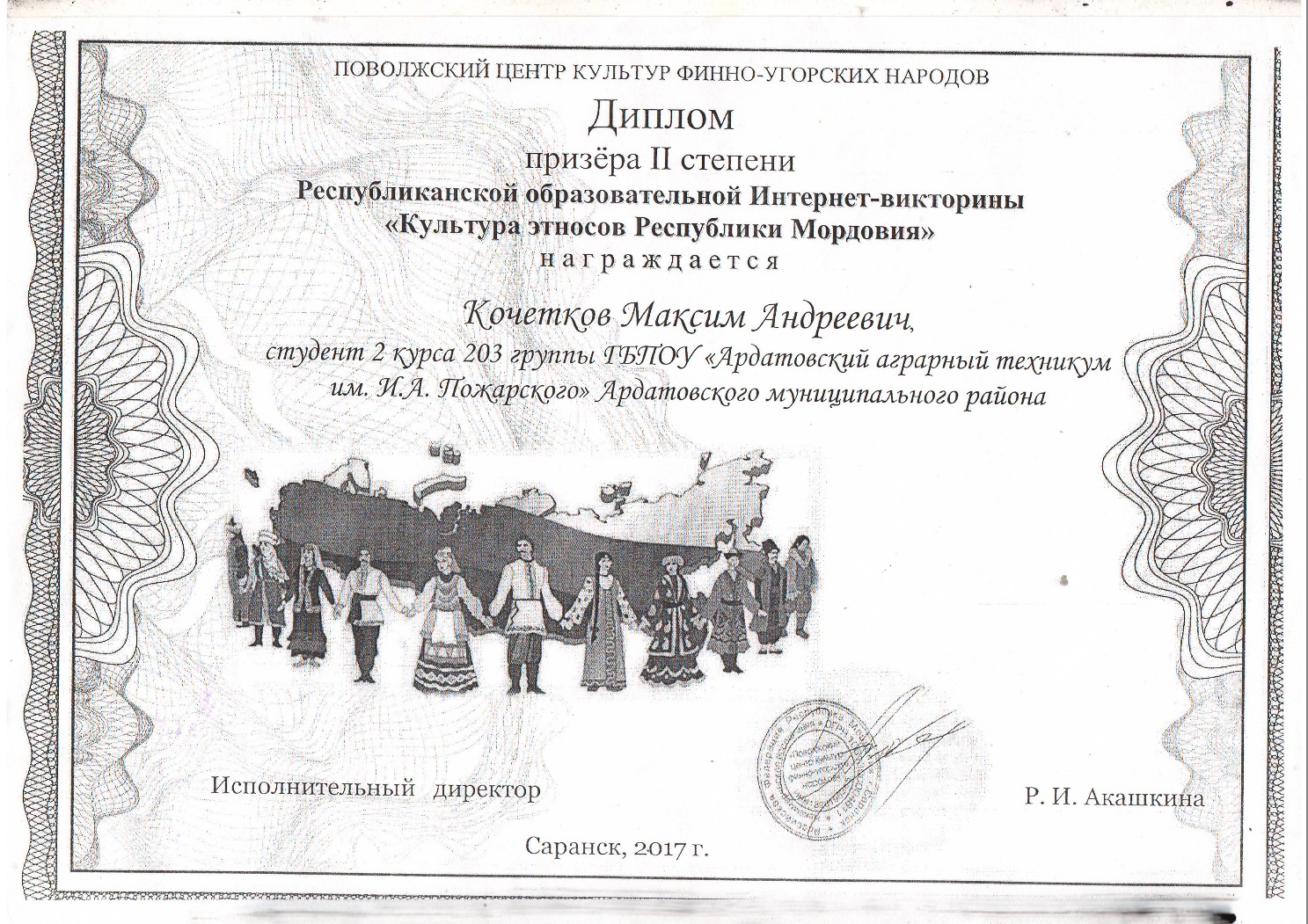 Результаты участия обучающихся во внеурочной деятельности по преподаваемой  дисциплине: конкурсы; конференции тематические; концерты; выставки; турниры; соревнования
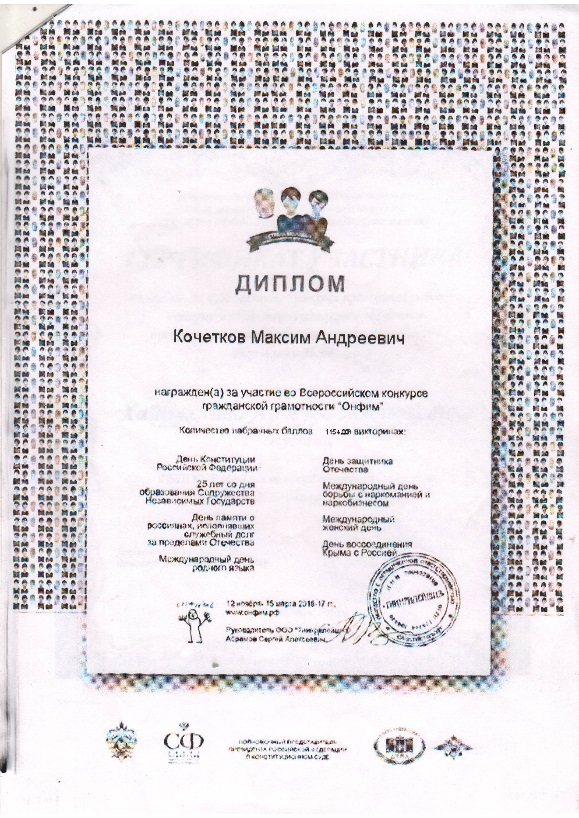 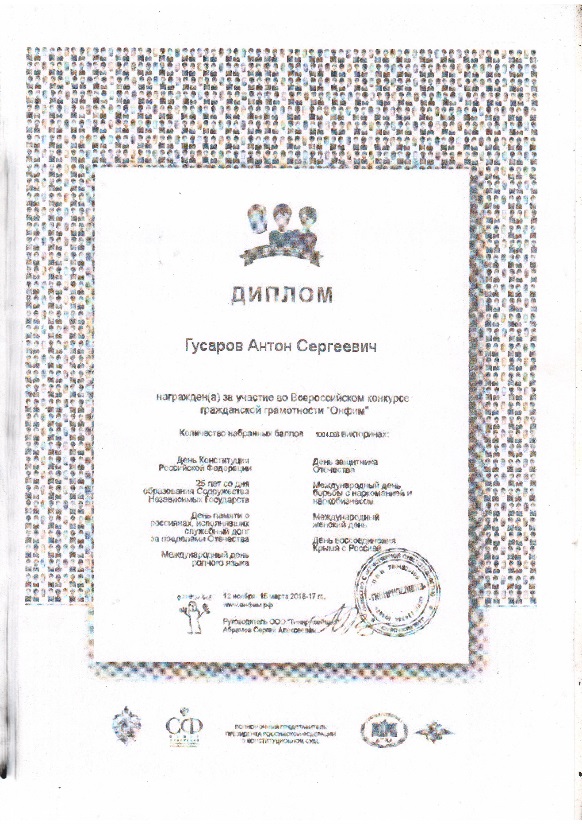 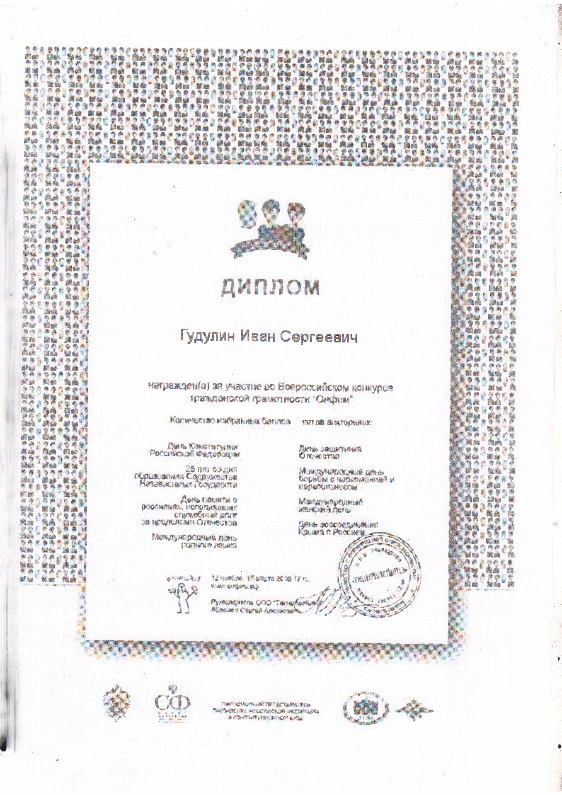 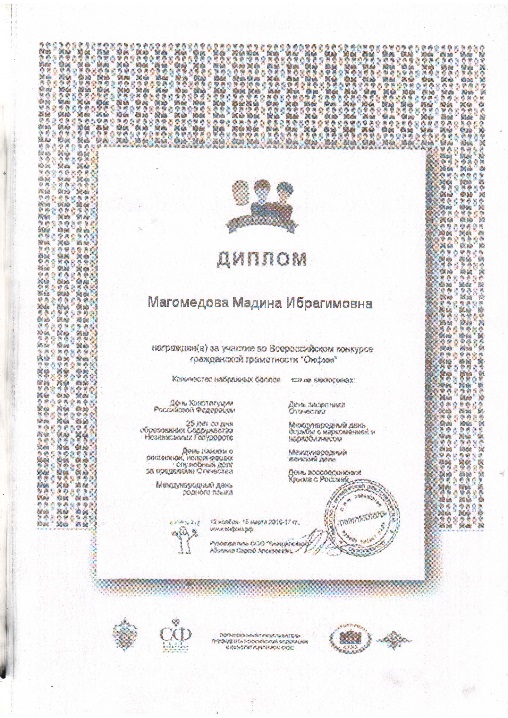 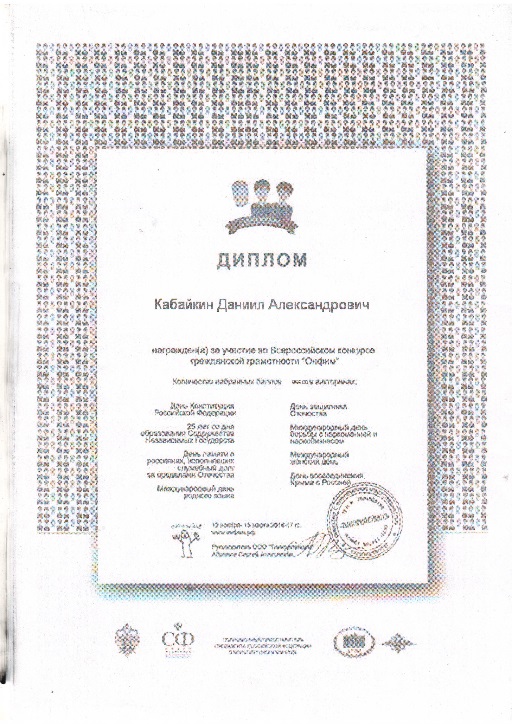 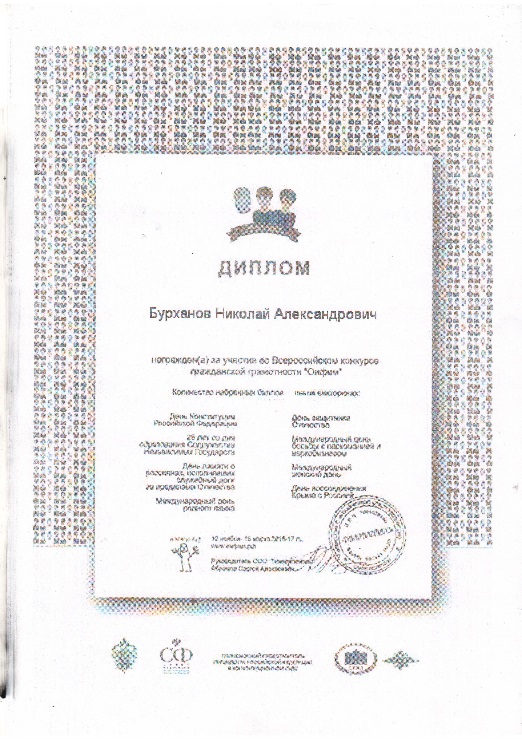 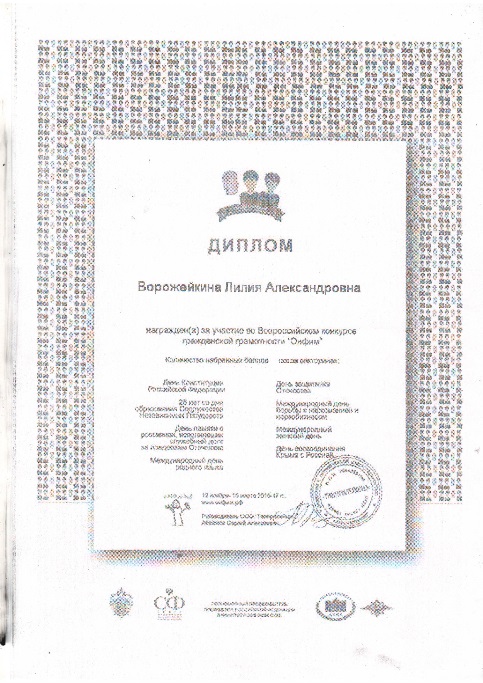 Результаты участия обучающихся во внеурочной деятельности по преподаваемой  дисциплине: конкурсы; конференции тематические; концерты; выставки; турниры; соревнования
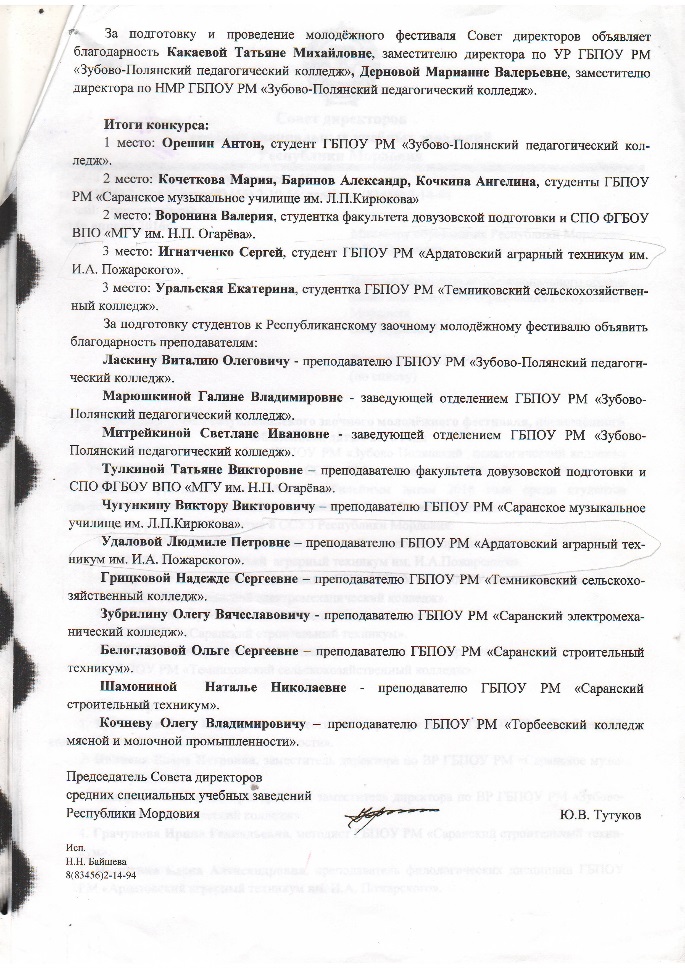 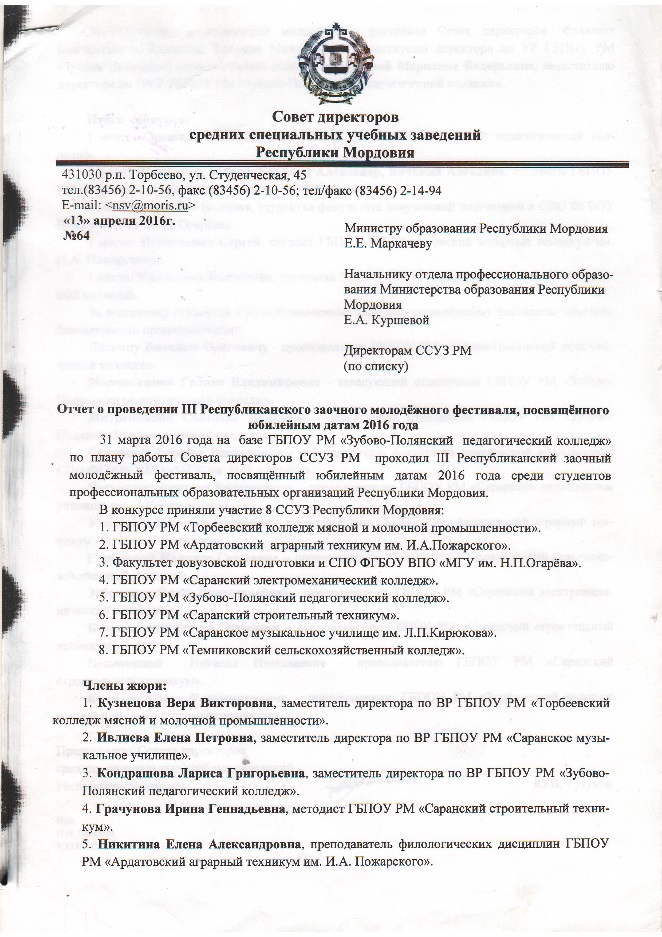 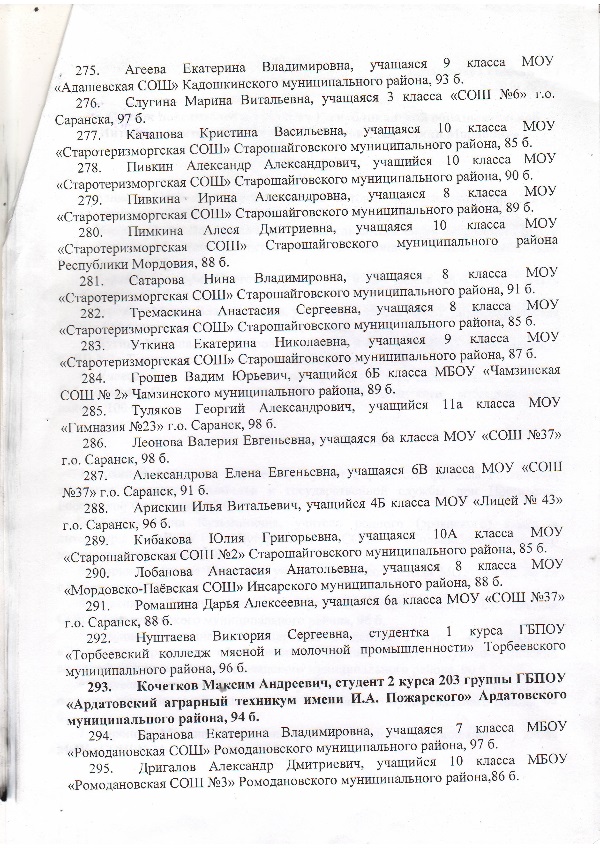 Наличие авторских программ
Наличие методических пособий, методических рекомендаций
Наличие методических пособий, методических рекомендаций
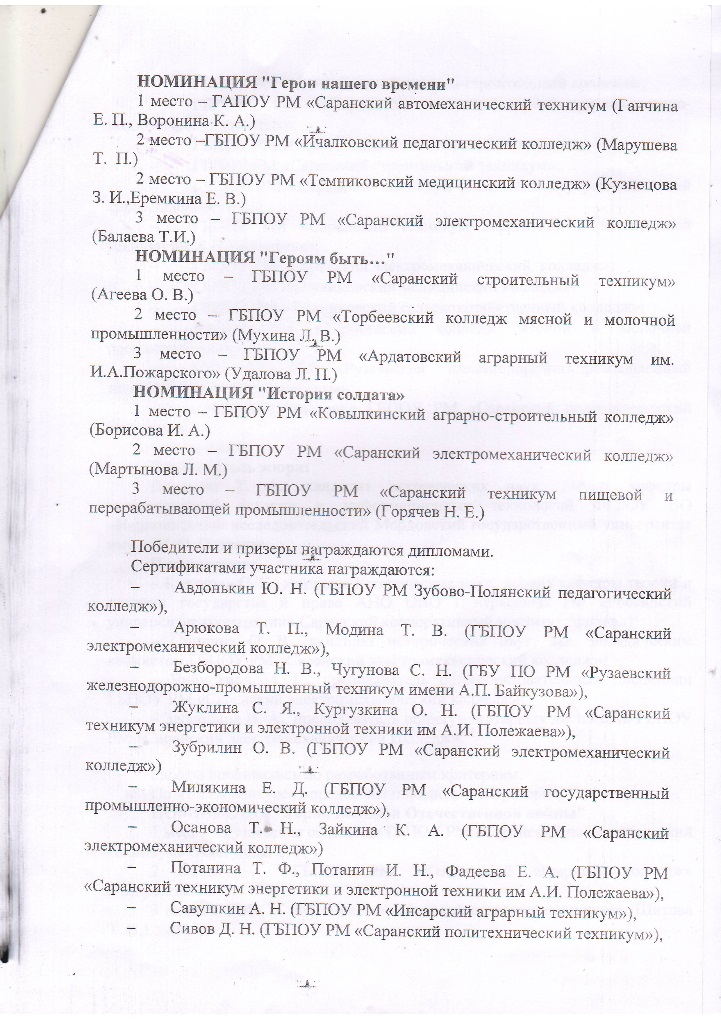 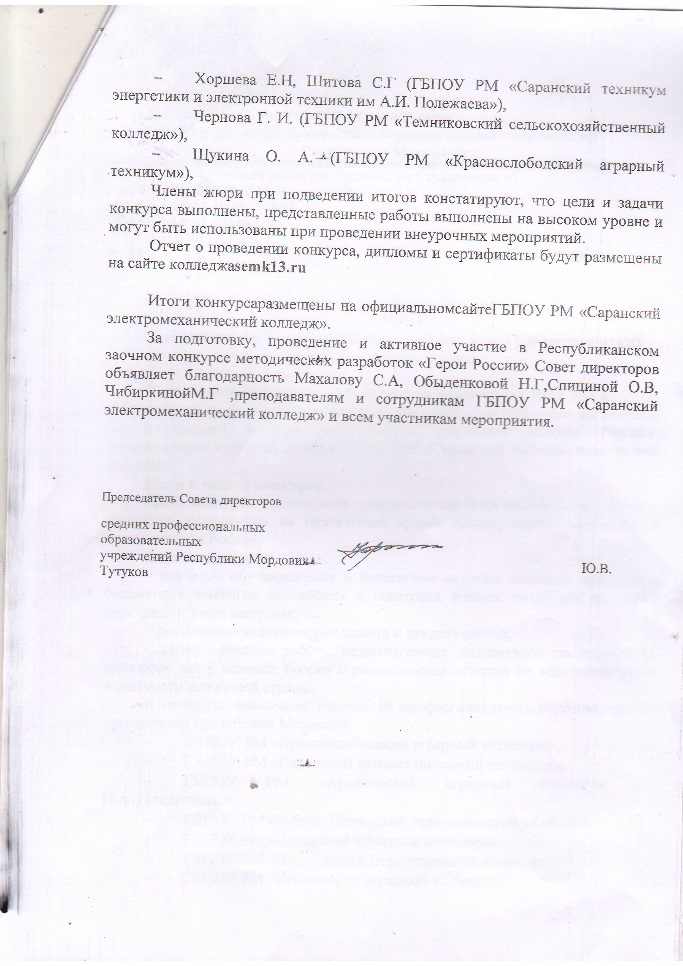 Результаты работы в качестве куратора
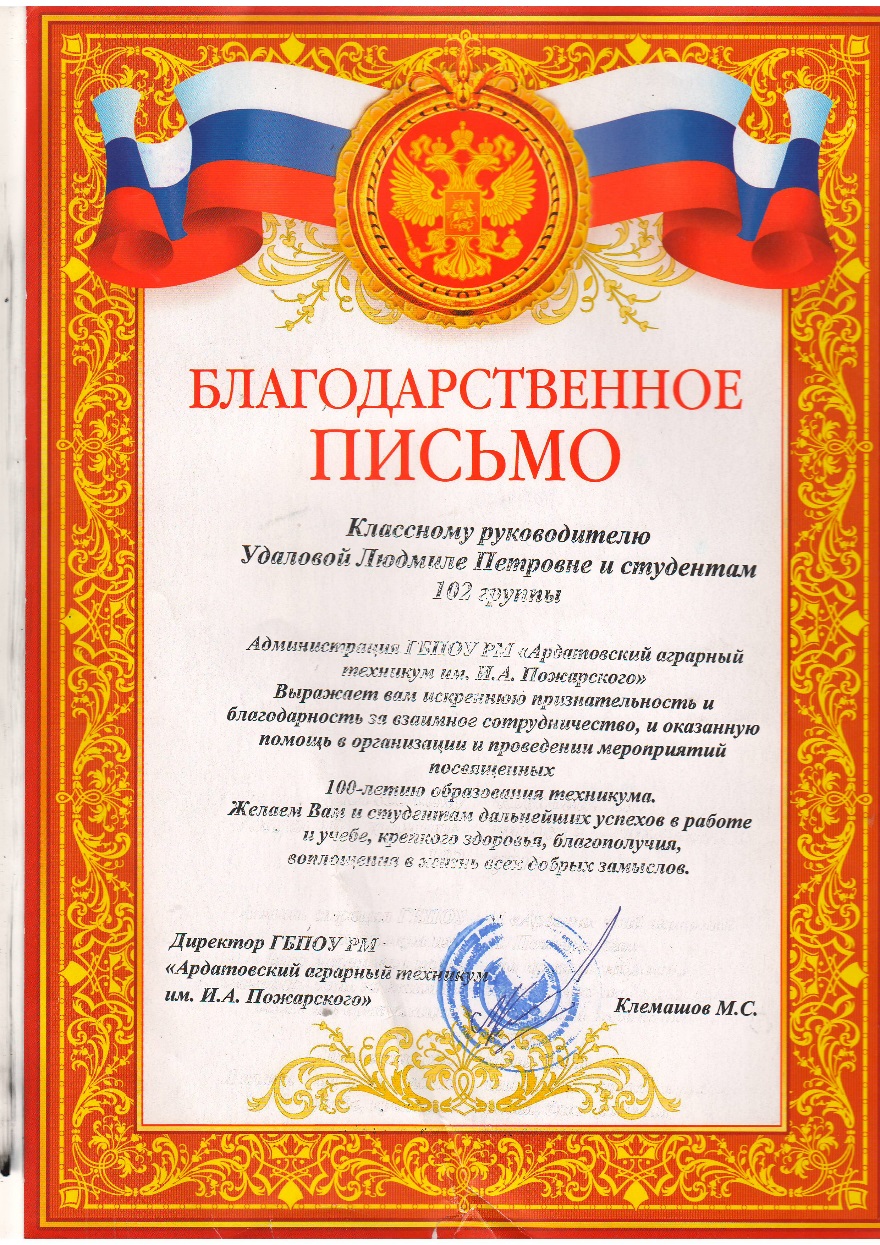 Наличие публикаций
Участие педагога в профессиональных конкурсах
Участие педагога в профессиональных конкурсах
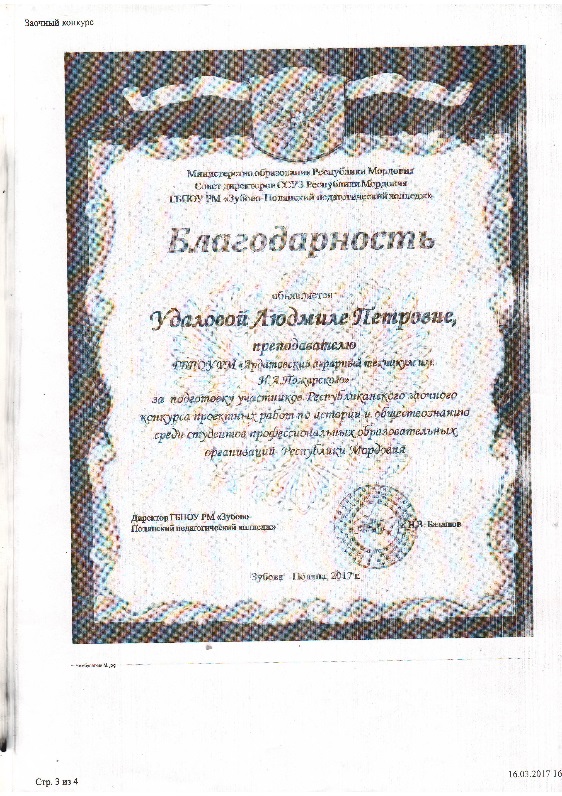 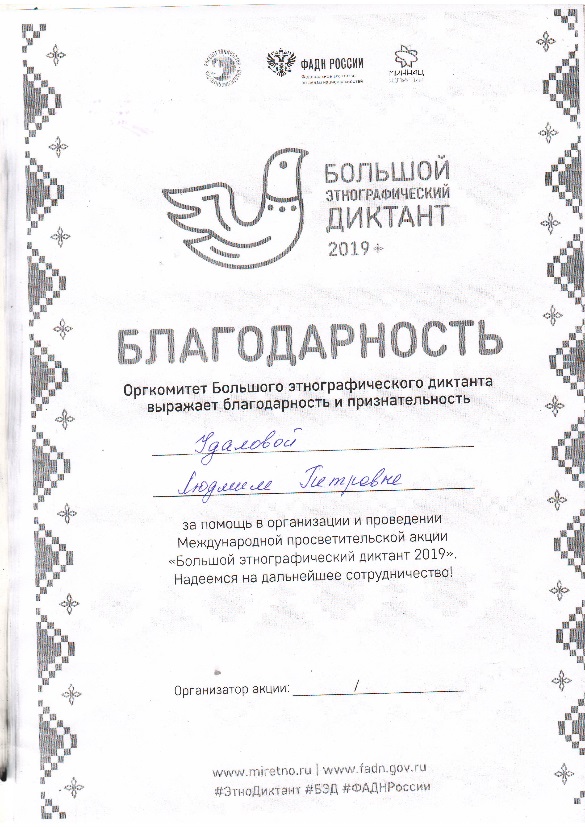 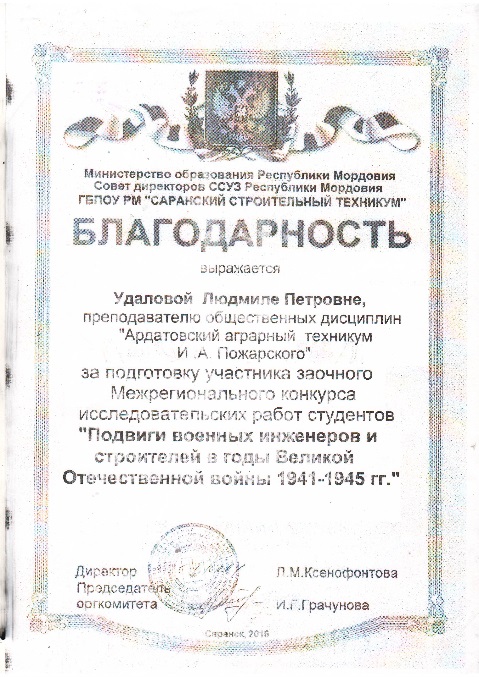 Выступления на заседаниях методических советов, научно-практических конференциях, педагогических чтениях, семинарах, секциях, форумах, радиопередачах
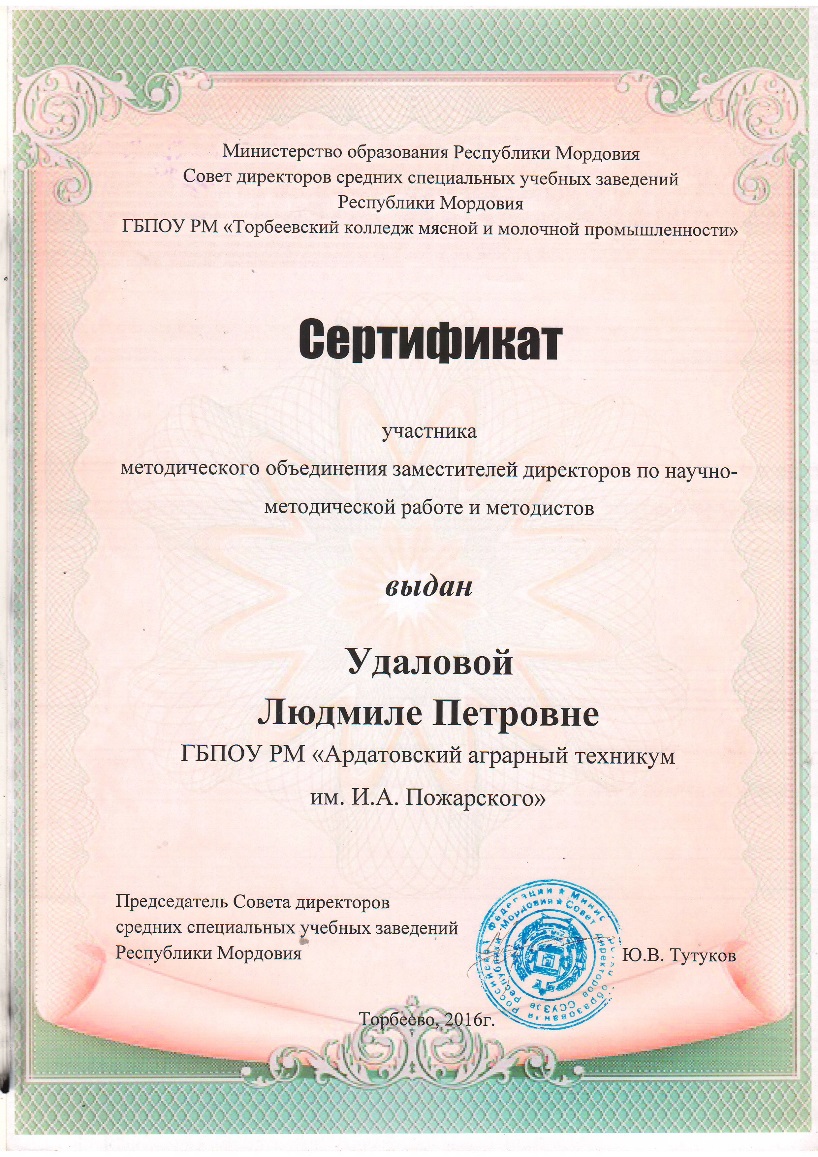 Проведение, мастер-классов, открытых занятий, мероприятий
Награды и поощрения
Награды и поощрения
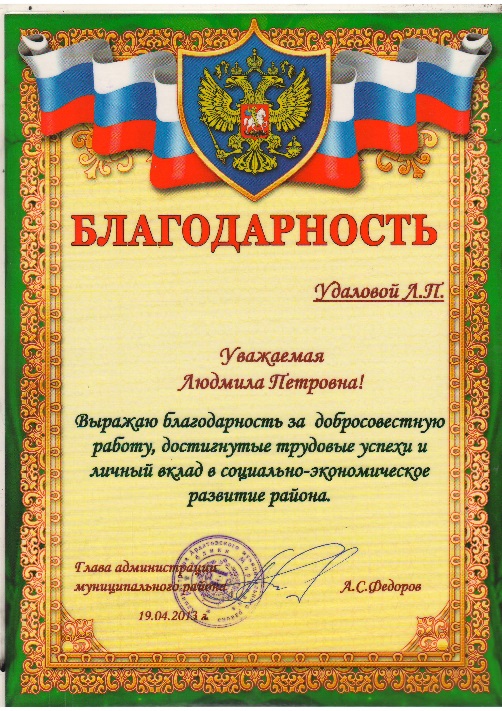 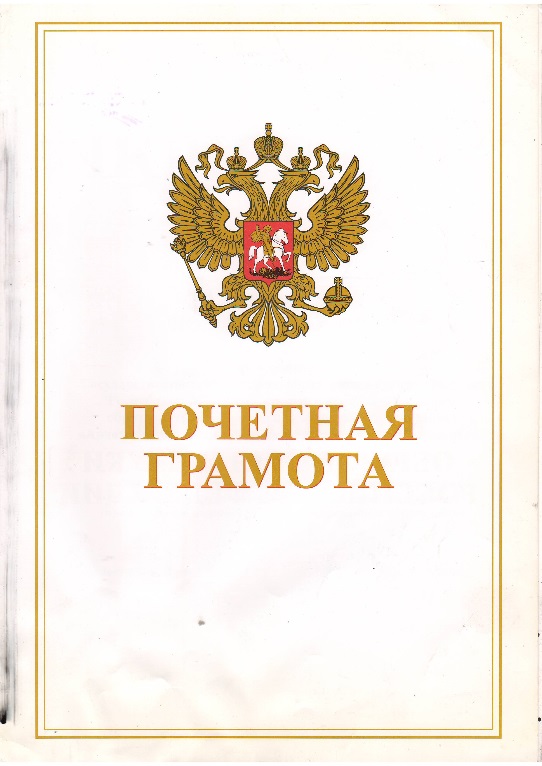 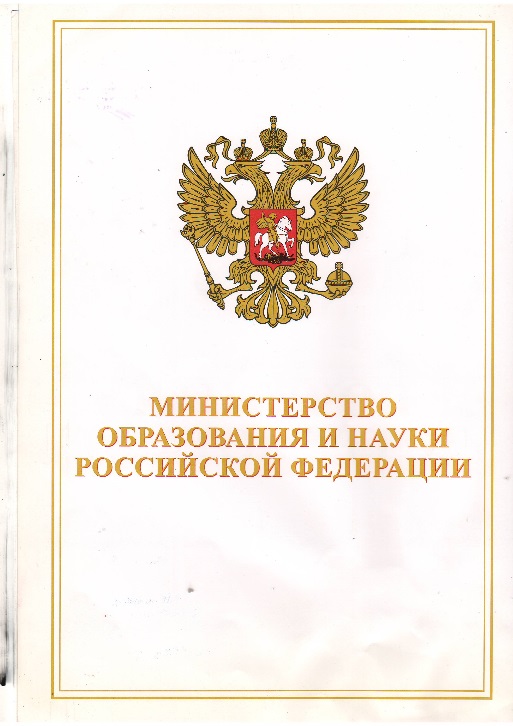 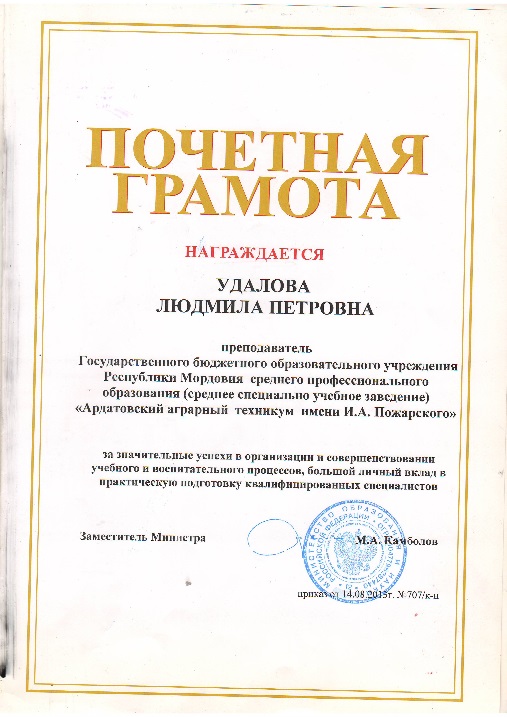 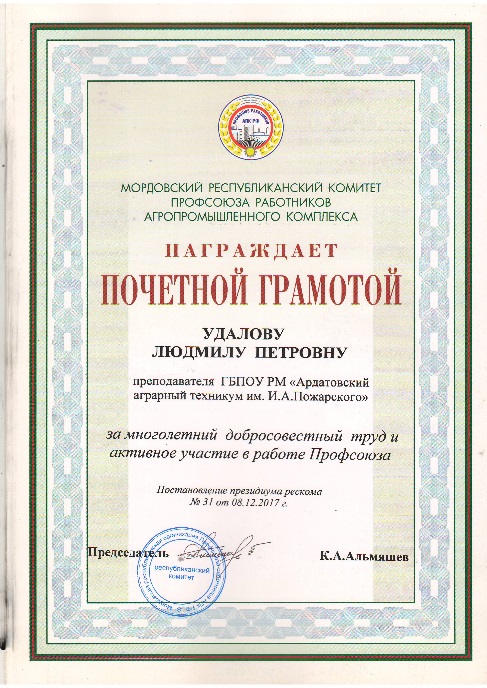 Наставничество
Экспертная деятельность
Общественно-педагогическая активность педагога: участие в комиссиях, педагогических сообществах, в жюри конкурсов
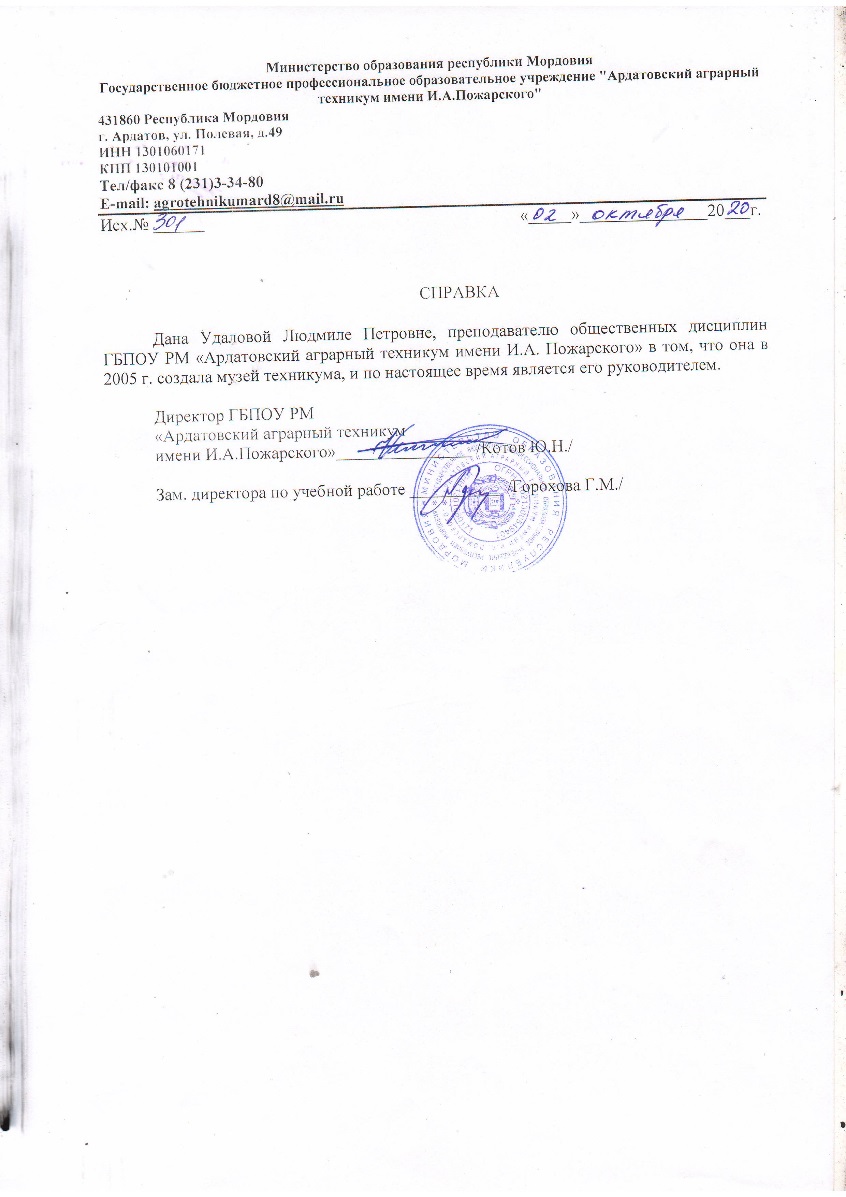 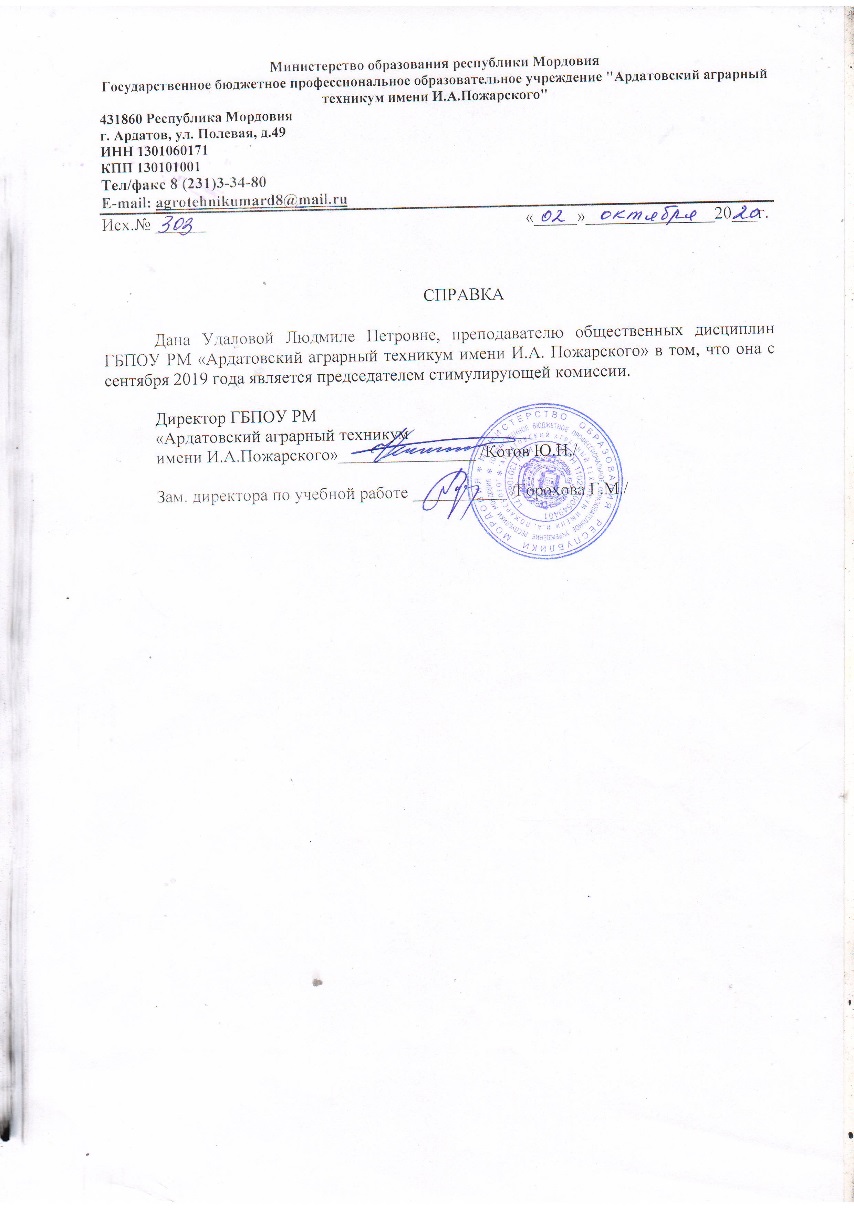 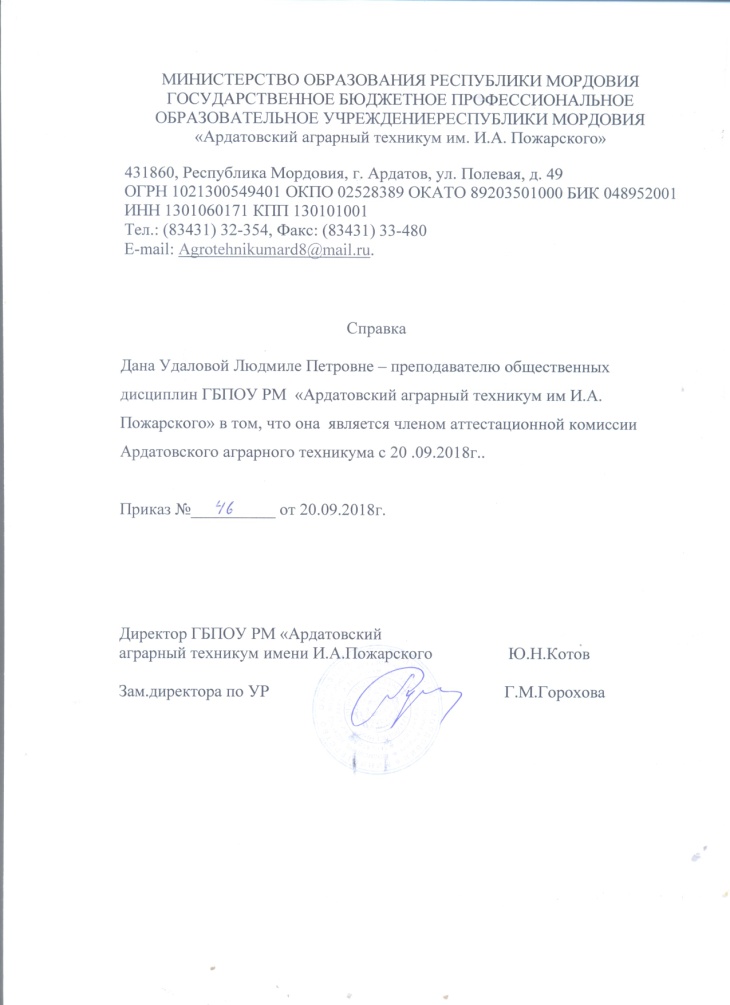 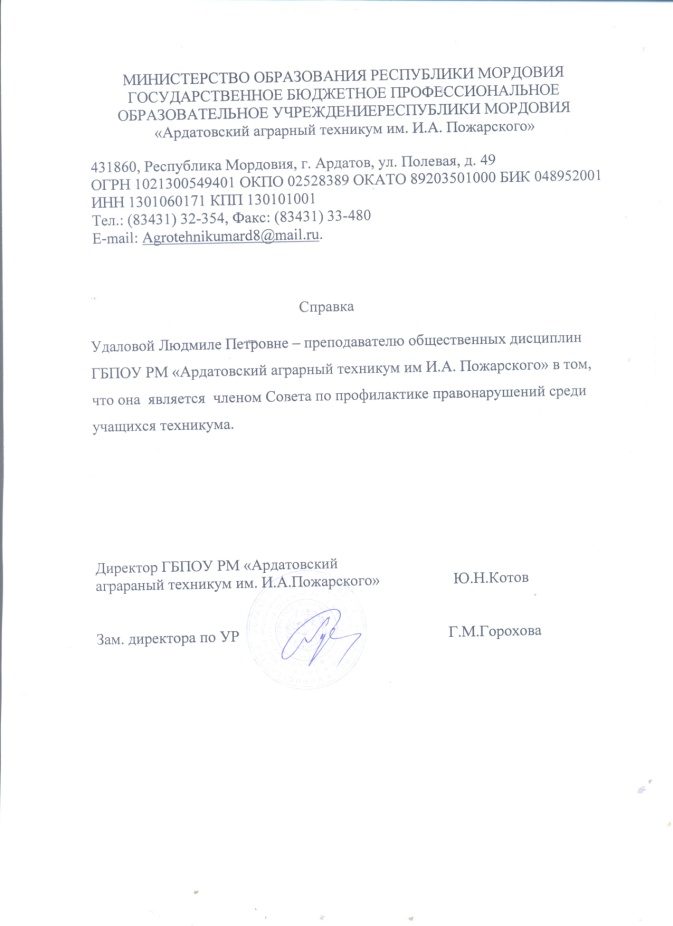